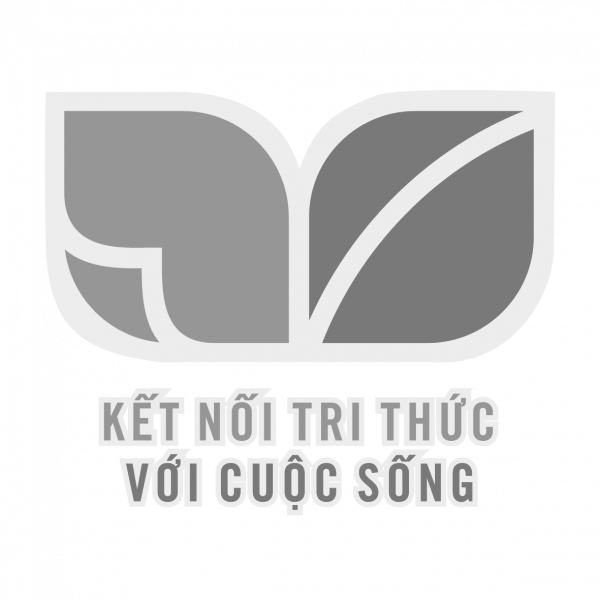 GIẢI TÍCH
Bài 1: ĐƯỜNG THẲNG VÀ MẶT PHẲNG TRONG KHÔNG GIAN
Chương❹
1. Tóm tắt lý thuyết
NỘI DUNG BÀI HỌC
2. Phân dạng toán cơ bản
3. HĐ rèn luyện kỹ năng
4. HĐ tìm tòi mở rộng
1. KHÁI NIỆM MỞ ĐẦU
Mặt bảng, màn hình máy tính hay mặt nước lúc tĩnh lặng là một số hình ảnh về một phần của mặt phẳng. Mặt phẳng không có bề dày và không có giới hạn.


Chú ý
 Để biểu diễn mặt phẳng ta thường dùng một hình bình hành và viết tên của mặt phẳng vào một góc của hình. Ta cũng có thể sử dụng một góc và viết tên của mặt phẳng ở bên trong góc đó.
➊. Tóm tắt lý thuyết cơ bản
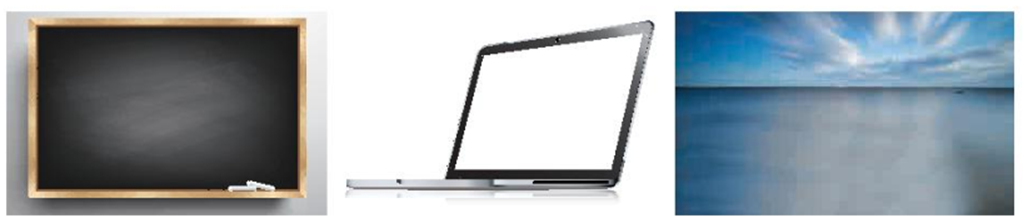 1. KHÁI NIỆM MỞ ĐẦU
➊. Tóm tắt lý thuyết cơ bản
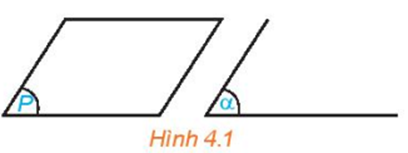 1. KHÁI NIỆM MỞ ĐẦU
Chú ý. Để nghiên cứu hình học không gian, ta thường vẽ các hình đó lên bảng hoặc lên giấy. 
Hình vẽ đó được gọi là hình biểu diễn của một hình không gian. Hình biểu diễn của một hình không gian cần tuân thủ những quy tắc sau:
 Hình biểu diễn của đường thẳng là đường thẳng, của đoạn thẳng là đoạn thẳng.
 Hình biều diễn của hai đường thẳng song song là hai đường thẳng song song, của hai đường thẳng cắt nhau là hai đường thẳng cắt nhau
➊. Tóm tắt lý thuyết cơ bản
1. KHÁI NIỆM MỞ ĐẦU
Hình biểu diễn giữ nguyên quan hệ liên thuộc giữa điểm và đường thẳng.
 Dùng nét vẽ liền để biều diễn cho đường nhìn thấy và nét đứt đoạn đề biểu diễn cho đường bị che khuất.
➊. Tóm tắt lý thuyết cơ bản
2. CÁC TÍNH CHẤT THỪA NHẬN
➊. Tóm tắt lý thuyết cơ bản
Tính chất thừa nhận 1: Có một và chỉ một đường thẳng đi qua hai điểm phân biệt cho trước.
Tính chất thừa nhận 2: Có một và chỉ một mặt phẳng đi qua ba điểm không thẳng hàng cho trước.
Tính chất thừa nhận 3: Tồn tại bốn điểm không cùng nằm trên một mặt phẳng.
2. CÁC TÍNH CHẤT THỪA NHẬN
➊. Tóm tắt lý thuyết cơ bản
2. CÁC TÍNH CHẤT THỪA NHẬN
➊. Tóm tắt lý thuyết cơ bản
3. CÁCH XÁC ĐỊNH MỘT MẶT PHẲNG
➊. Tóm tắt lý thuyết cơ bản
4. HÌNH CHÓP VÀ TỨ DIỆN
➊. Tóm tắt lý thuyết cơ bản
4. HÌNH CHÓP VÀ TỨ DIỆN
➊. Tóm tắt lý thuyết cơ bản
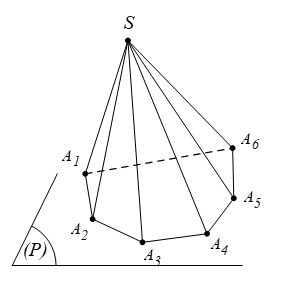 4. HÌNH CHÓP VÀ TỨ DIỆN
➊. Tóm tắt lý thuyết cơ bản
4. HÌNH CHÓP VÀ TỨ DIỆN
➊. Tóm tắt lý thuyết cơ bản
4. HÌNH CHÓP VÀ TỨ DIỆN
➊. Tóm tắt lý thuyết cơ bản
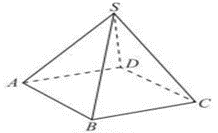 4. HÌNH CHÓP VÀ TỨ DIỆN
Nhận xét. Hình tứ diện là một hình chóp tam giác mà mặt nào của hình tứ diện cũng có thể được coi là mặt đáy.
Chú ý
a) Hình chóp tam giác còn được gọi là hình tứ diện.
b) Hình tứ diện có bốn mặt là những tam giác đều hay có tất cả các cạnh bằng nhau được gọi là hình tứ diện đều.
➊. Tóm tắt lý thuyết cơ bản